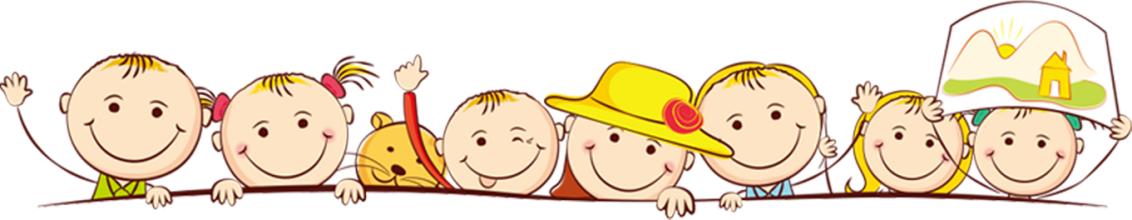 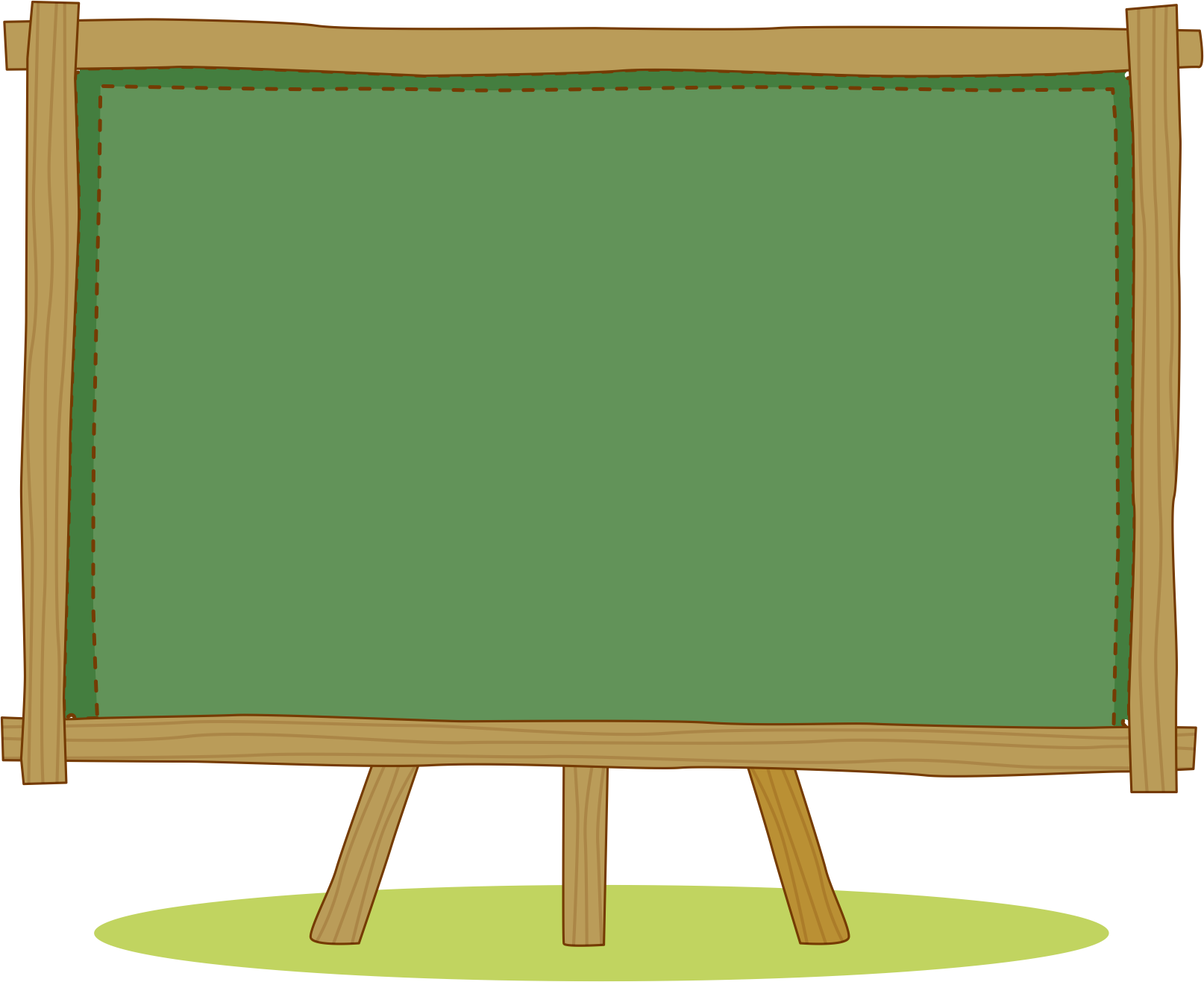 Bài 127: oang - oac
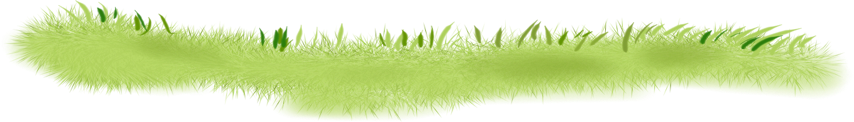 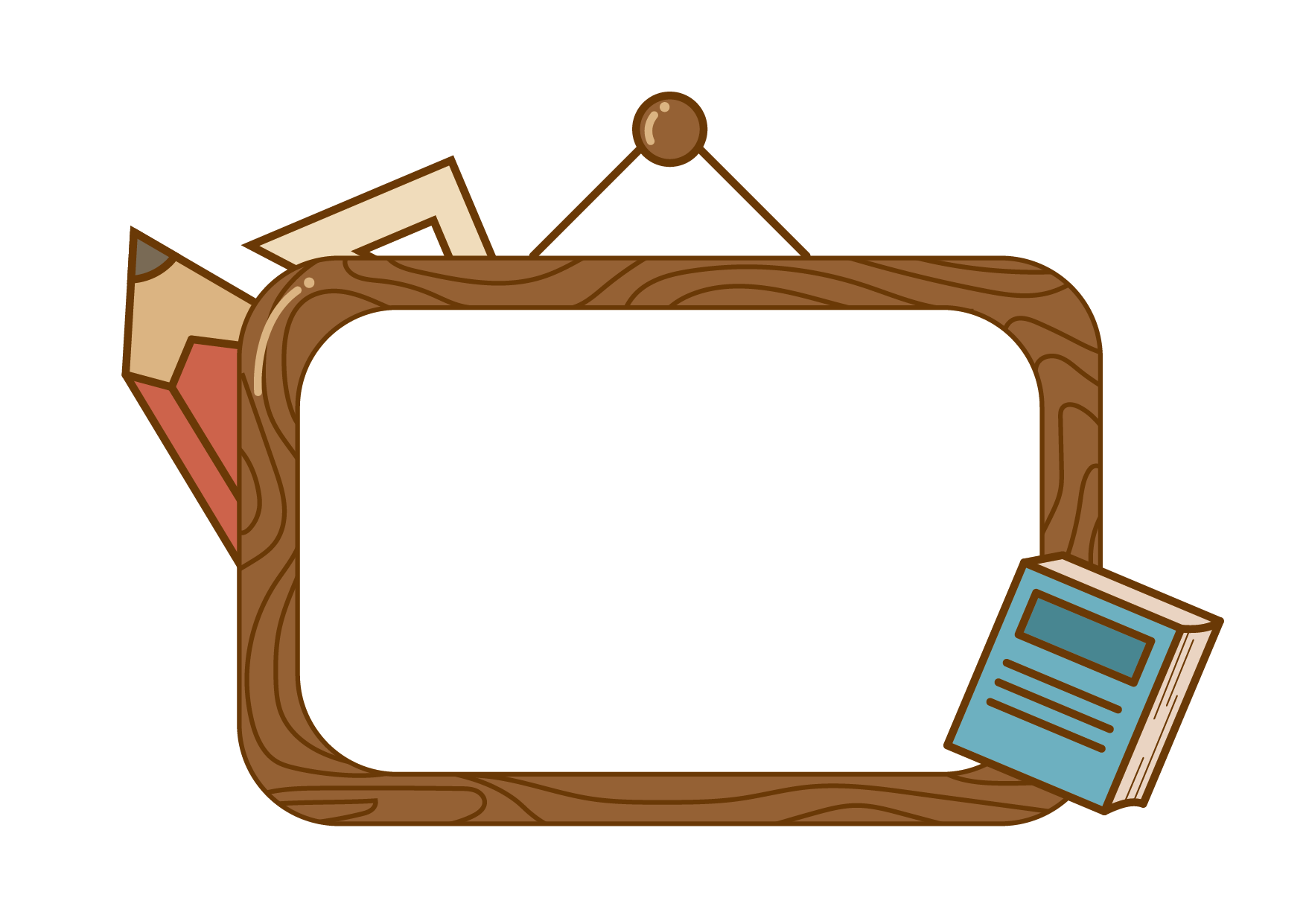 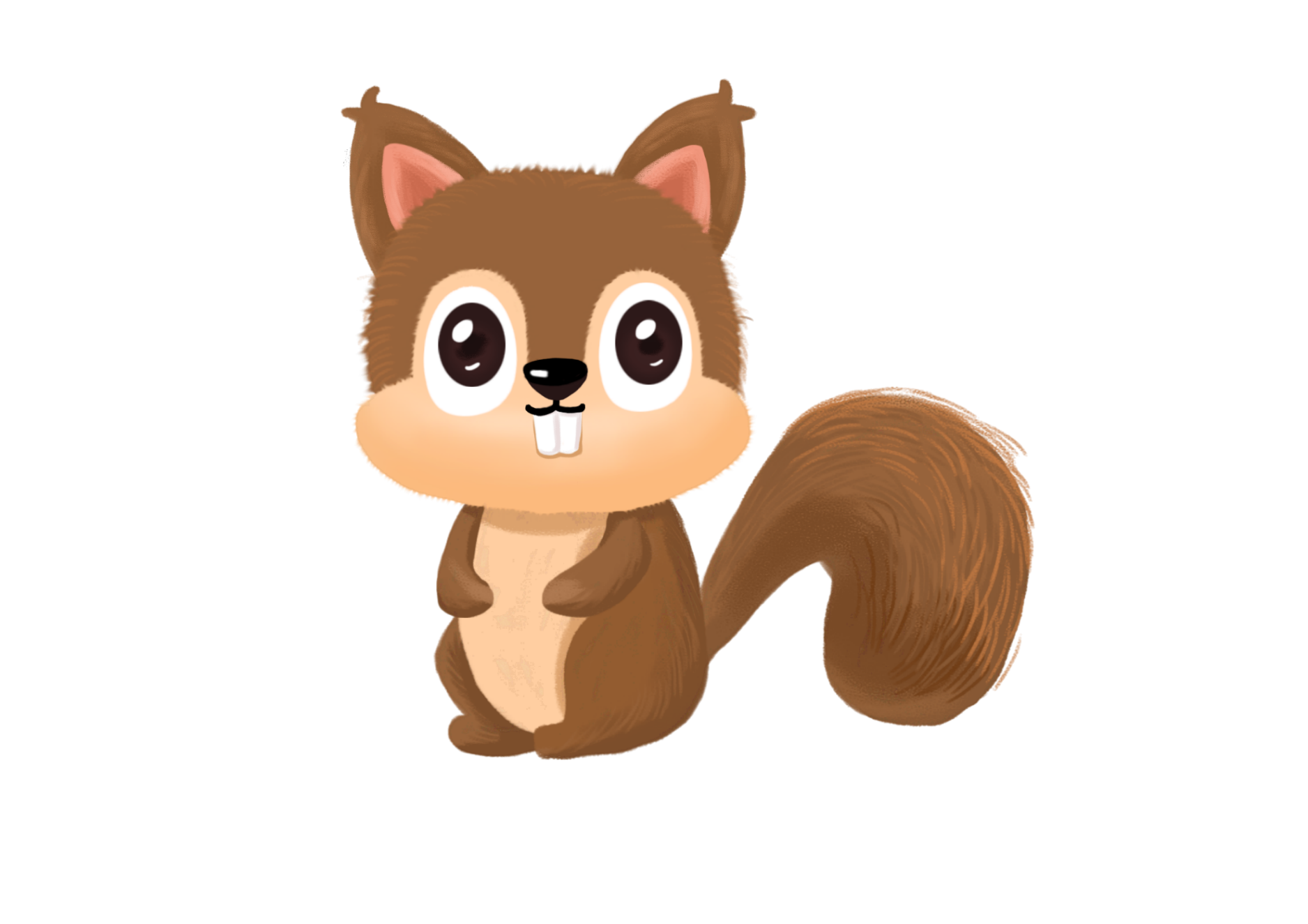 LÀM QUEN
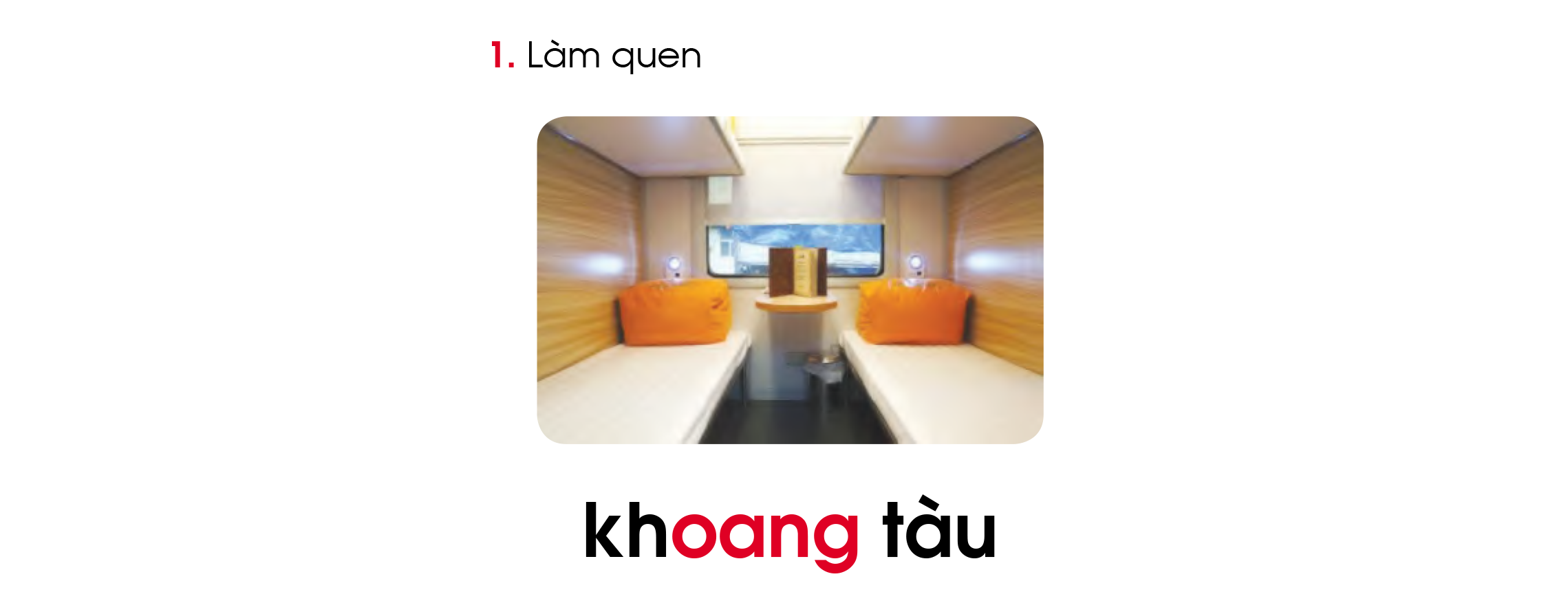 oang
o
ng
a
khoang tàu
oang
(o - a - ng - oang)
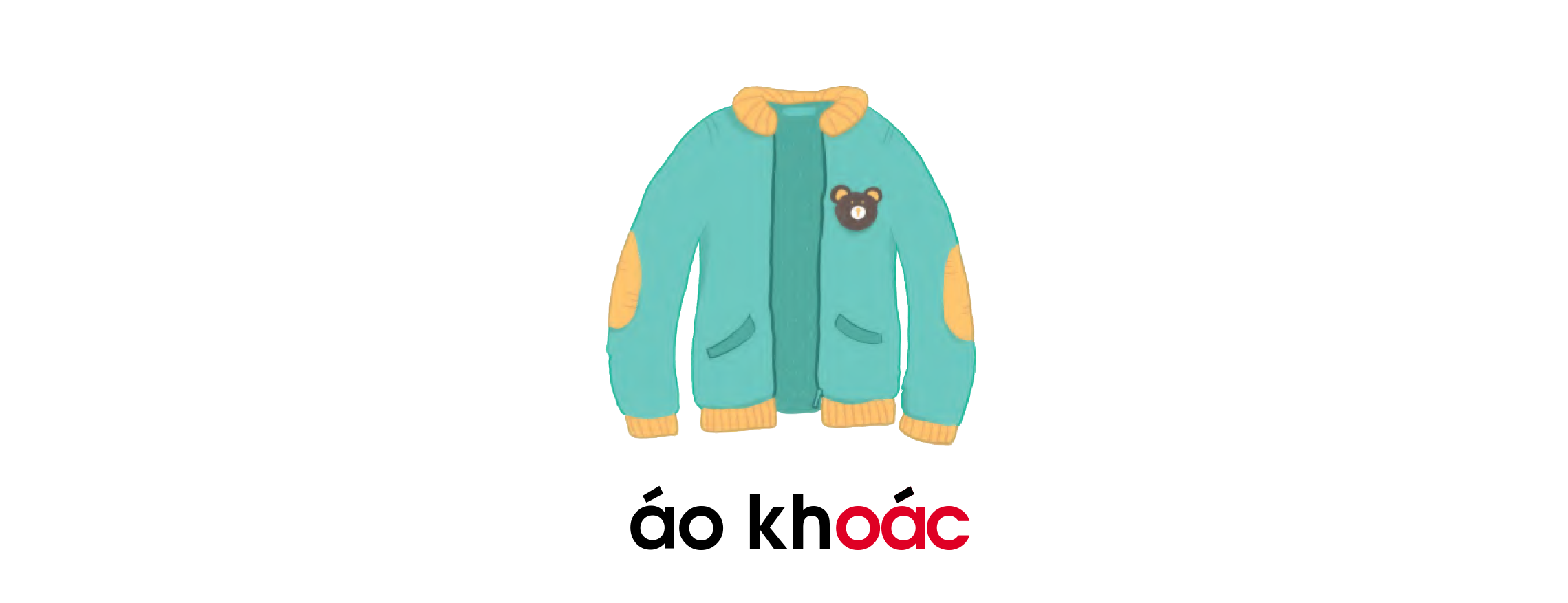 oac
o
c
a
áo khoác
oac
(o - a - c - oac)
So sánh
oac
oang
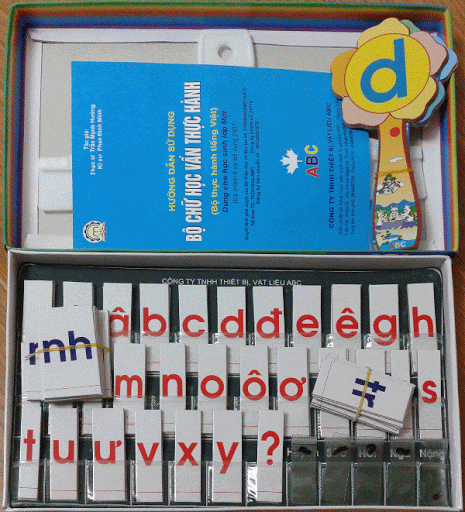 oang
khoang
oac
khoác
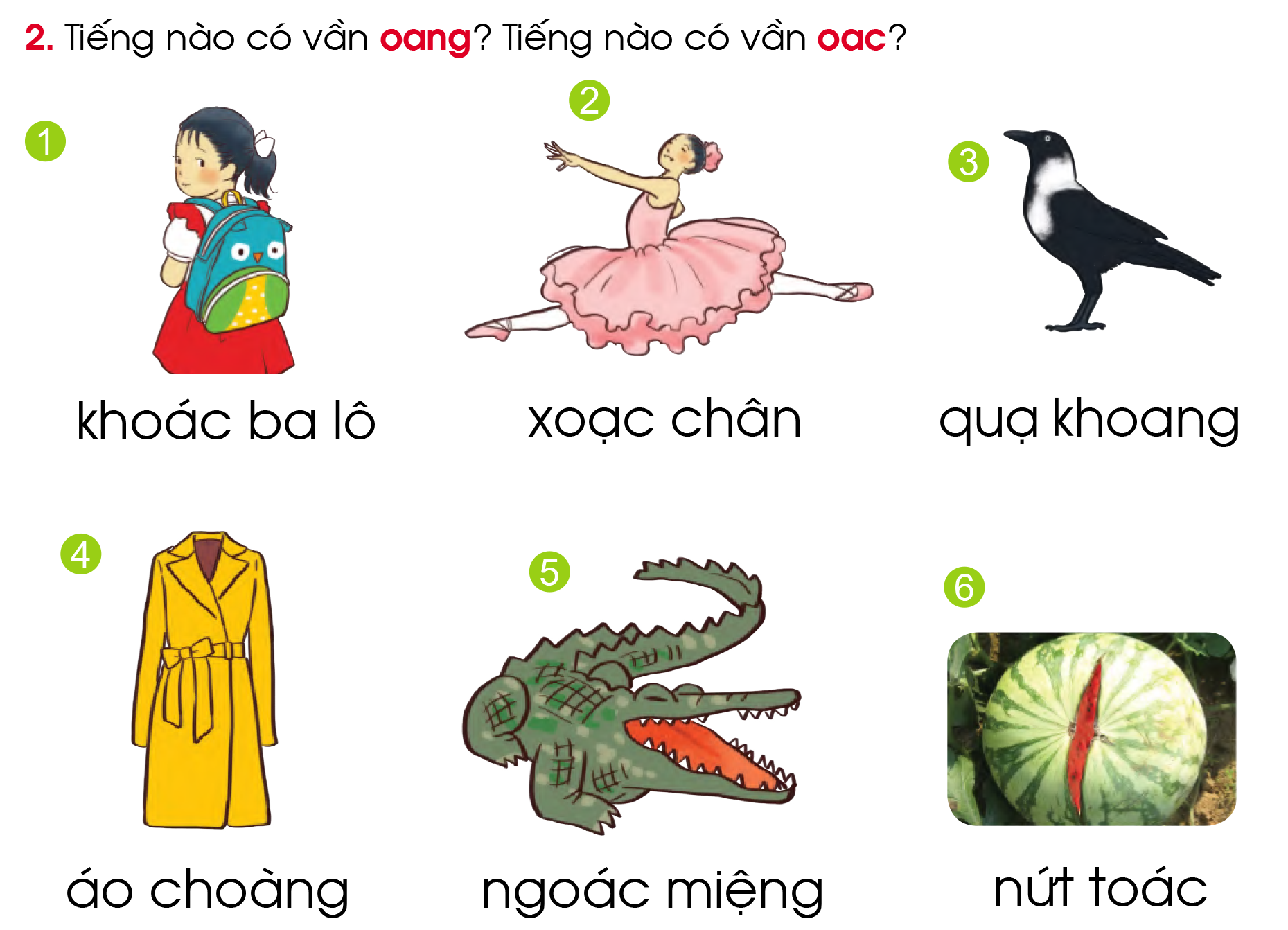 Tìm tiếng ngoài bài có vần:
oang
oac
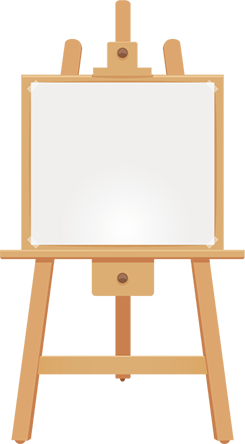 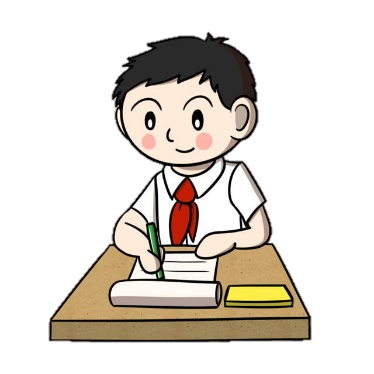 TẬP VIẾT
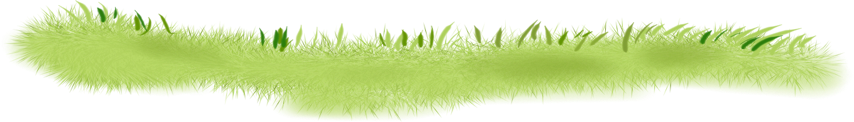 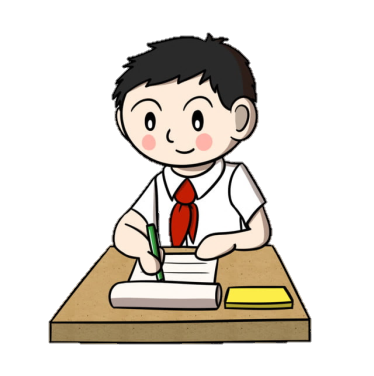 Tập viết
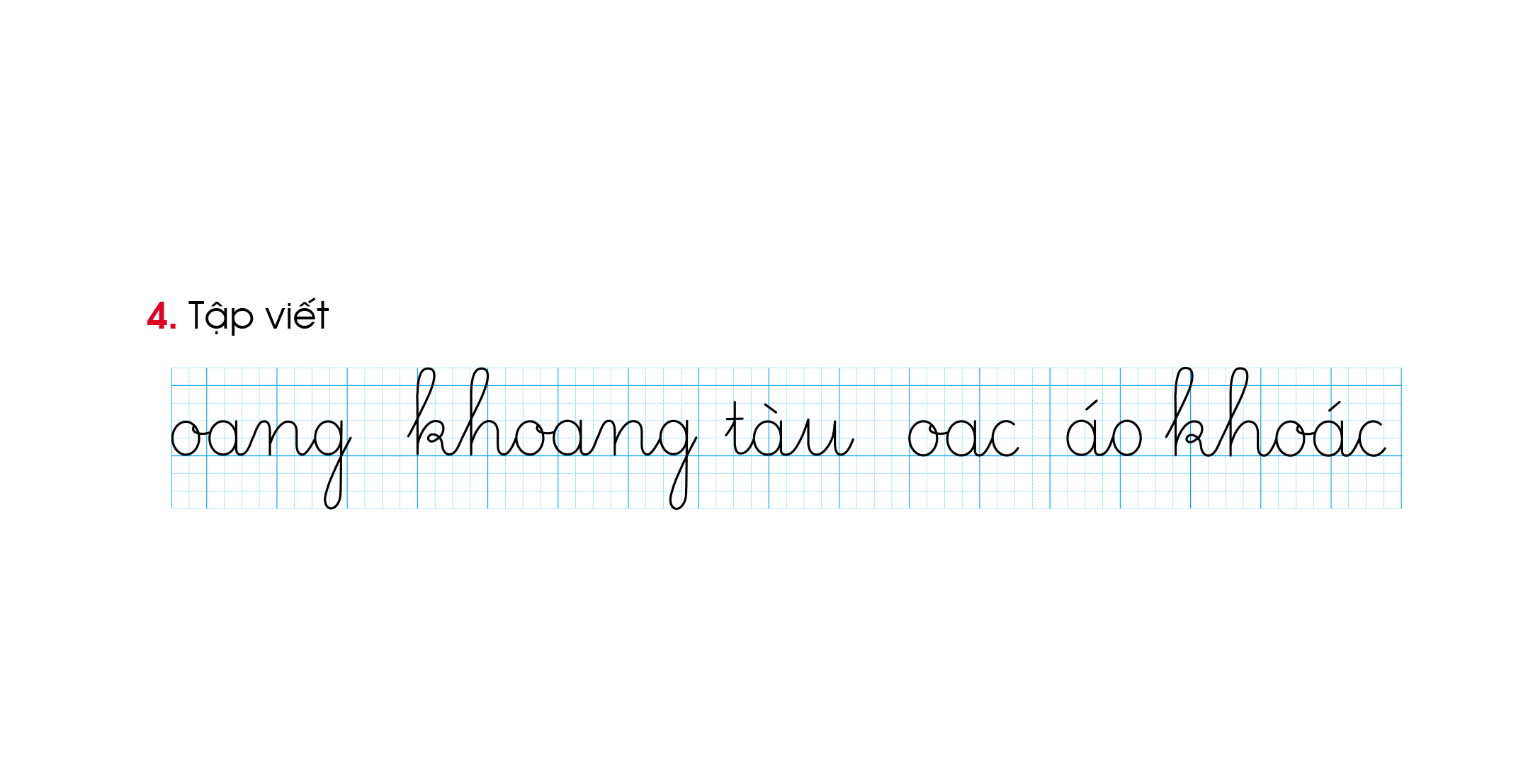 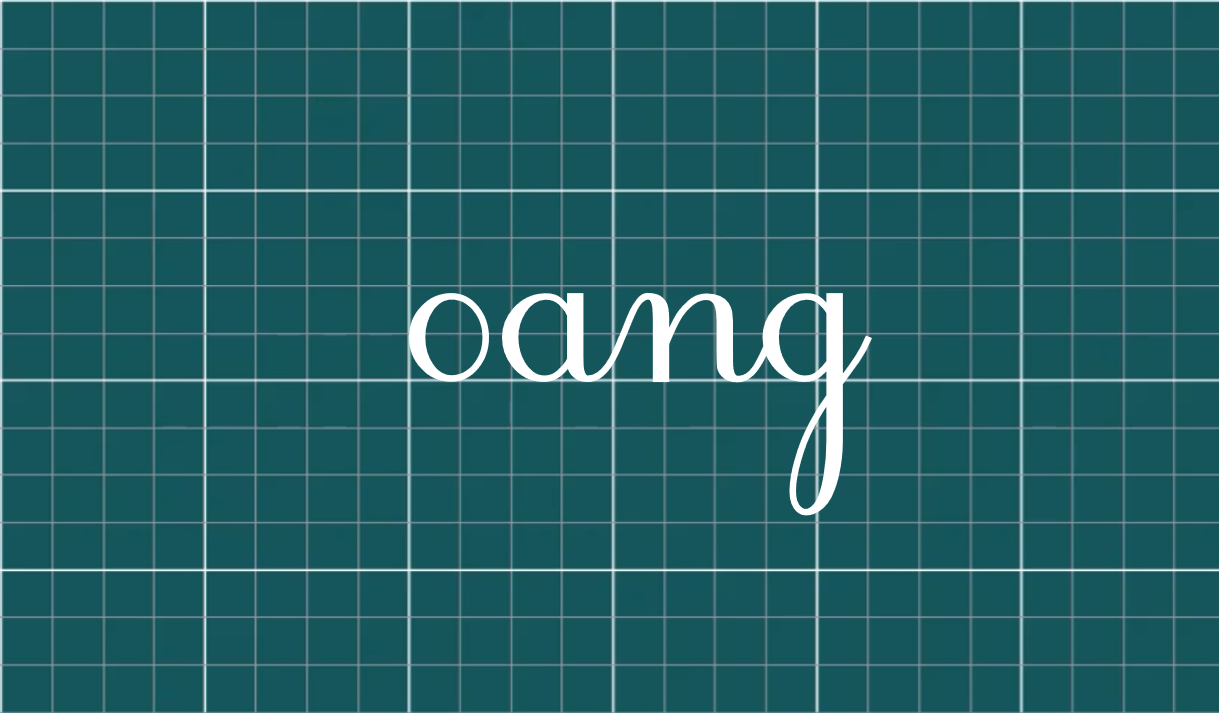 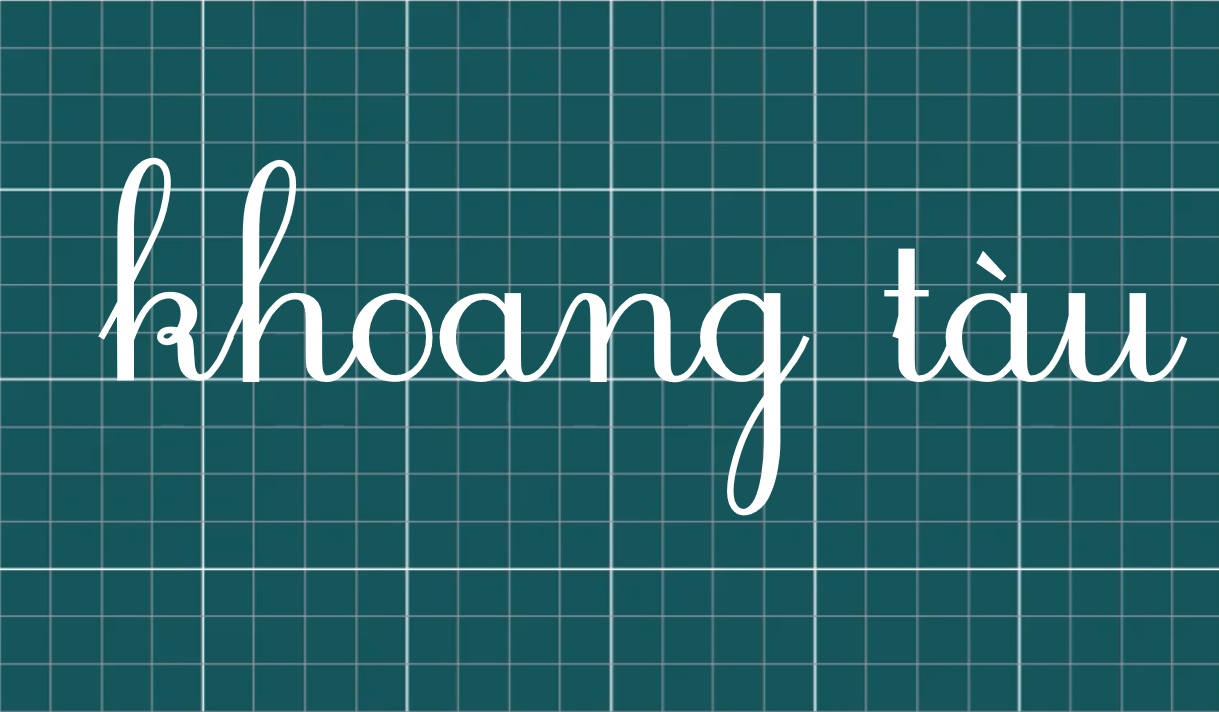 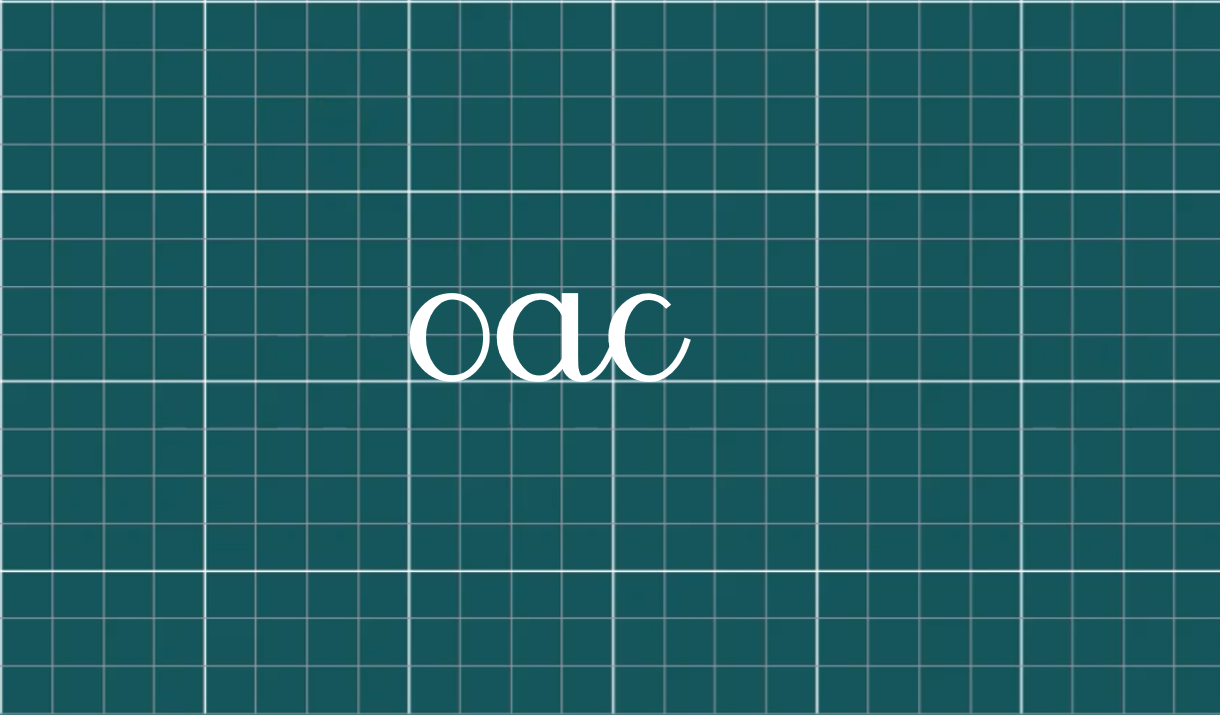 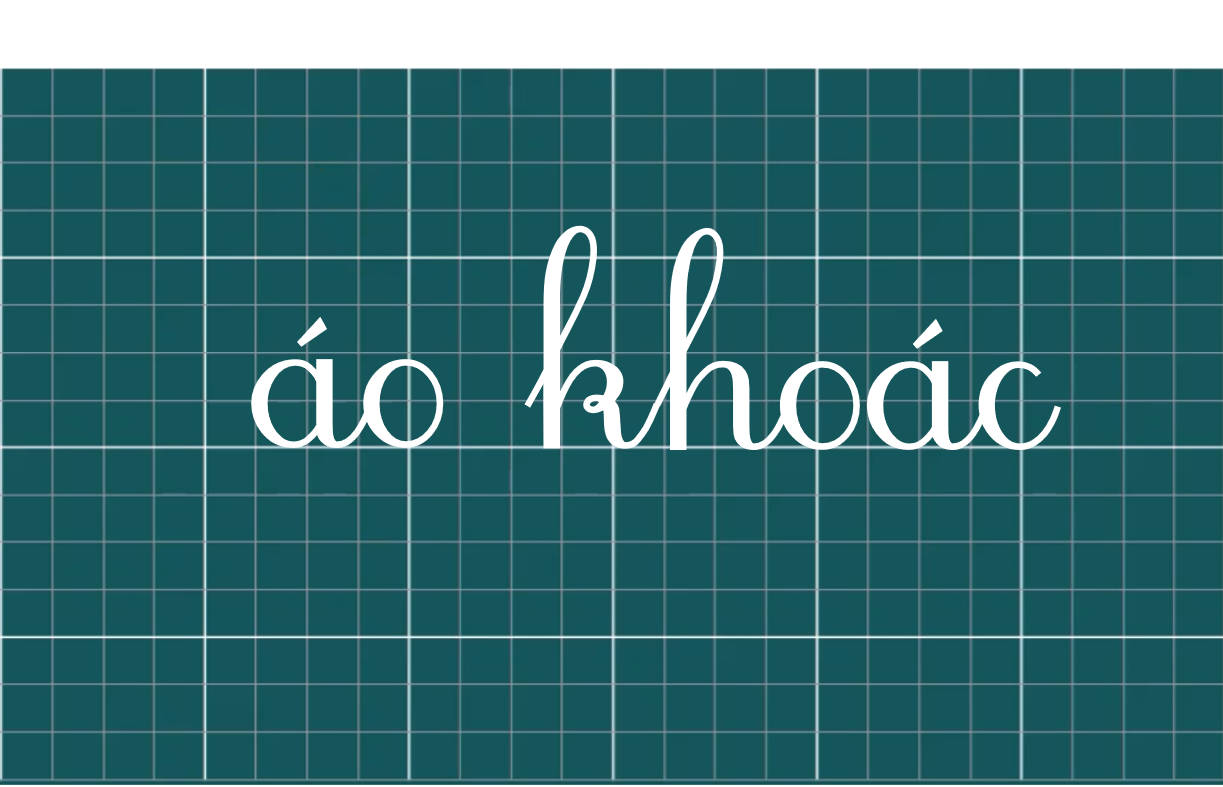